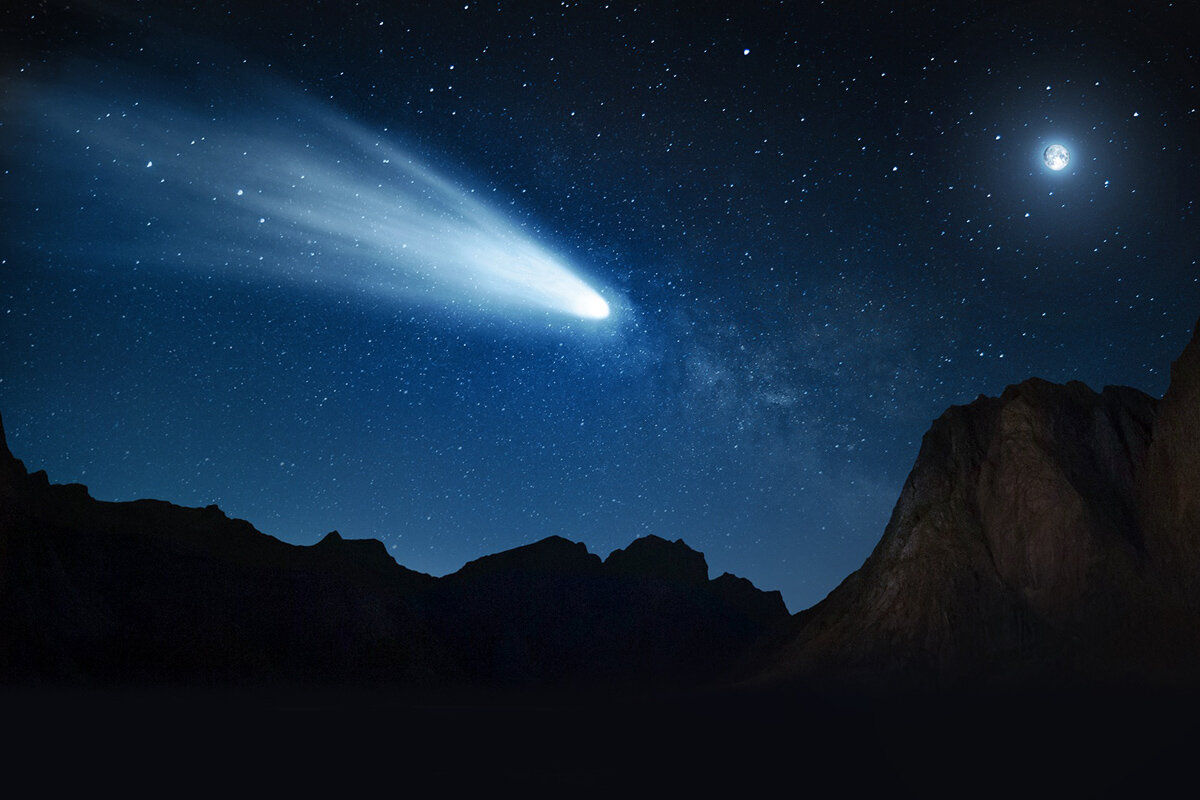 Малые тела Солнечной системы
Кроссворд «Малые тела Солнечной системы»
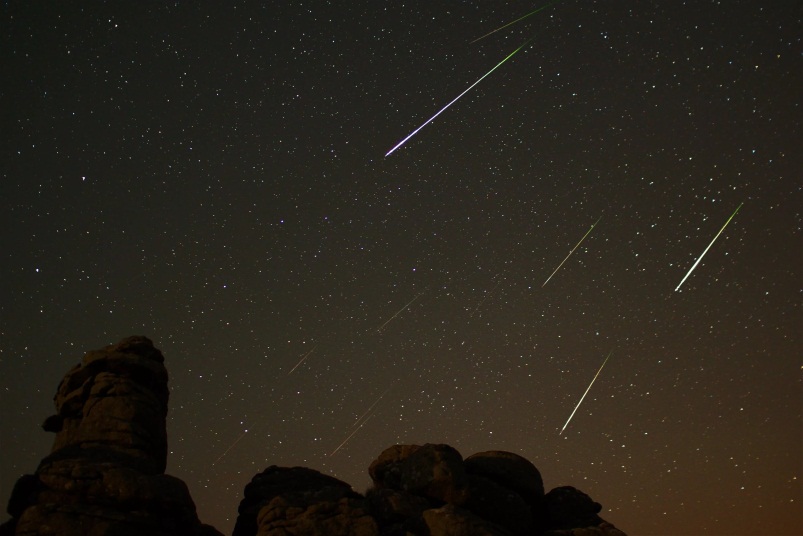 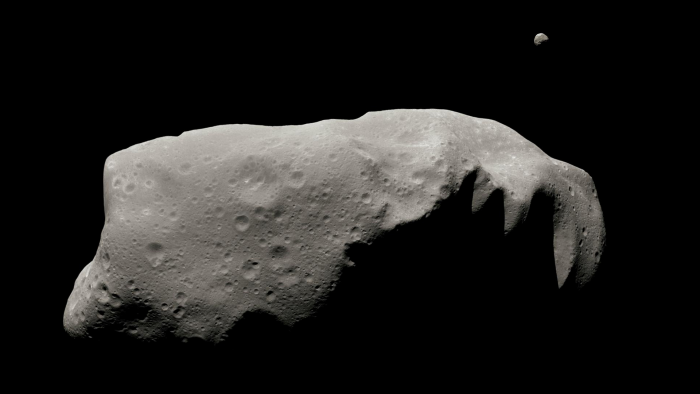